PELUANG KEJADIAN MAJEMUK
KEJADIAN TIDAK SALING LEPAS
Dua kejadian dikatakan TIDAK SALING LEPAS jika kedua kejadian itu mungkin
terjadi bersamaan.
A
Contoh:
Pada pelemparan dua buah dadu, kejadian muncul mata dadu berjumlah 6 dan
     kejadian muncul dadu pertama bermata 4 adalah dua kejadian yang 
     tidak saling lepas








Pada 1 set kartu bridge, kejadian terambilnya kartu Jack dan kejadian terambilnya
     kartu berwarna hitam adalah dua kejadian yang tidak saling lepas
B
C
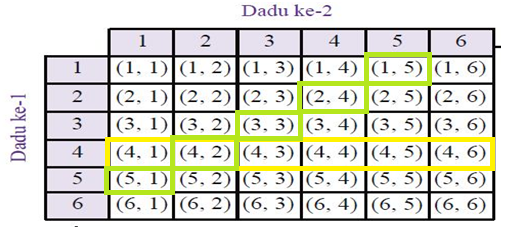 D
RUMUS
Jika A dan B adalah kejadian tidak saling lepas, maka berlaku:
KEJADIAN SALING LEPAS
M
Dua kejadian dikatakan SALING LEPAS jika kedua kejadian itu TIDAK MUNGKIN
terjadi bersamaan.
A
Contoh:
Pada pelemparan dua buah dadu, kejadian muncul mata dadu berjumlah 6 dan
     kejadian muncul mata dadu berjumlah 8 adalah dua kejadian yang saling lepas








Pada 1 set kartu bridge, kejadian terambilnya kartu Jack dan kejadian terambilnya
     kartu As adalah dua kejadian yang saling lepas
T
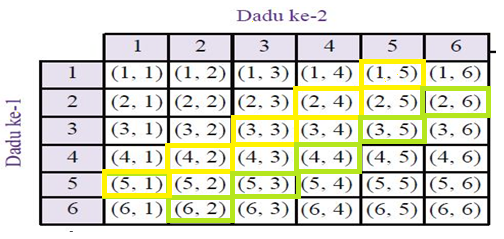 E
RUMUS
Jika A dan B adalah kejadian saling lepas, maka berlaku:
Karena
Maka
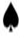 Pembahasan:
M
b)
Kejadian A : terambil kartu King
{ada 4 buah kartu King}
A
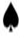 Kejadian B : terambil kartu bergambar
{ada 14 buah kartu bergambar    }
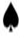 T
Disini kita lihat kejadian A dan B memiliki titik sampel yang sama yaitu (King    )
sehingga kedua kejadian dikategorikan sebagai dua kejadian tidak saling lepas
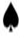 E
KEJADIAN SALING BEBAS
Dua kejadian dikatakan SALING BEBAS jika muculnya kejadian pertama tidak mempengaruhi (tidak berhubungan) dengan muculnya kejadian kedua
BEBAS
Contoh:
Sebuah dadu dan uang logam diundi bersamaan, kejadian munculnya mata dadu 4 pada dadu dan muncul gambar pada uang logam.
SALING
Rumus
Jika A dan B adalah kejadian saling bebas, maka berlaku:
contoh soal -1
Dua buah dadu ditos bersama-sama. Tentukan peluang kejadian berikut ini:
Muncul dadu pertama bermata 2 atau mata dadu berjumlah 10
Muncul mata dadu pertama sama dengan mata dadu kedua atau mata dadu
        berjumlah 6
Pembahasan:
a)
Kejadian A : muncul dadu pertama bermata 2
{(2, 1); (2, 2); (2, 3); (2, 4); (2, 5); (2, 6)}
Kejadian B : muncul mata dadu berjumlah 10
{(4, 6); (5, 5); (6, 4)}
Disini kita lihat kejadian A dan B tidak memiliki titik sampel yang sama sehingga
Kedua kejadian dikategorikan sebagai dua kejadian saling lepas
Pembahasan:
b)
Kejadian A : muncul mata dadu pertama sama dengan mata dadu kedua
{(1, 1); (2, 2); (3, 3); (4, 4); (5, 5); (6, 6)}
Kejadian B : muncul mata dadu berjumlah 6
{(1, 5); (2, 4); (3, 3); (4, 2); (5, 1)}
Disini kita lihat kejadian A dan B memiliki titik sampel yang sama yaitu (3, 3)
sehingga kedua kejadian dikategorikan sebagai dua kejadian tidak saling lepas
Dua buah dadu ditos bersama-sama. A adalah kejadian muncul dadu pertama
bermata 3 dan B adalah kejadian muncul mata dadu kedua lebih dari 3. 
Apakah kejadian A dan B saling bebas? Berikan penjelasanmu!
2
Pembahasan:
M
Kejadian A : muncul dadu pertama bermata 3
Kejadian B : muncul mata dadu kedua lebih dari 3
A
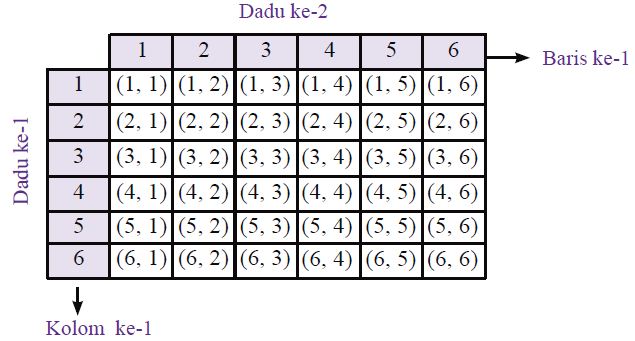 T
E
Karena hasil P(A ∩ B) = P(A) x P(B) maka dapat disimpulkan bahwa kejadian A dan B saling bebas.
contoh soal -3
Dari 18 siswa yang berada di sebuah kantin, 12 orang memesan makanan, 9 orang memesan minuman, dan 6 orang memesan makanan dan minuman. Peluang siswa memesan makanan atau minuman adalah ….
Pembahasan:
Kejadian A : terpilih siswa yang memesan makanan
Kejadian B : terpilih siswa yang memesan minuman
Disini kita lihat bahwa ada 6 orang siswa yang memesan makanan dan minuman berarti kejadian ini merupakan kejadian tidak saling lepas
Thank You